Ochrana veřejného zdraví
Podzim 2024
Organizace předmětu - přednáška
Závěrečný test – otevřené a uzavřené otázky, maximálně 65 % z celkové známky
18.12. 2024 předtermín
Kontaktní osoby: Mgr. Andrea Dalecká, Ph.D. andrea.dalecka@recetox.muni.cz
   Mgr. Anna Bartošková, Ph.D. anna.bartoskova@recetox.muni.cz
Zdraví jako společenský problém
Aktuální stav zdravotního stavu populace ČR, mezinárodní srovnání

Mgr. Eliška Hrežová, 2024
Jak celkově hodnotíte svůj zdravotní stav?
Velmi dobré – dobré – uspokojivé – špatné – velmi špatné
EHIS 2019
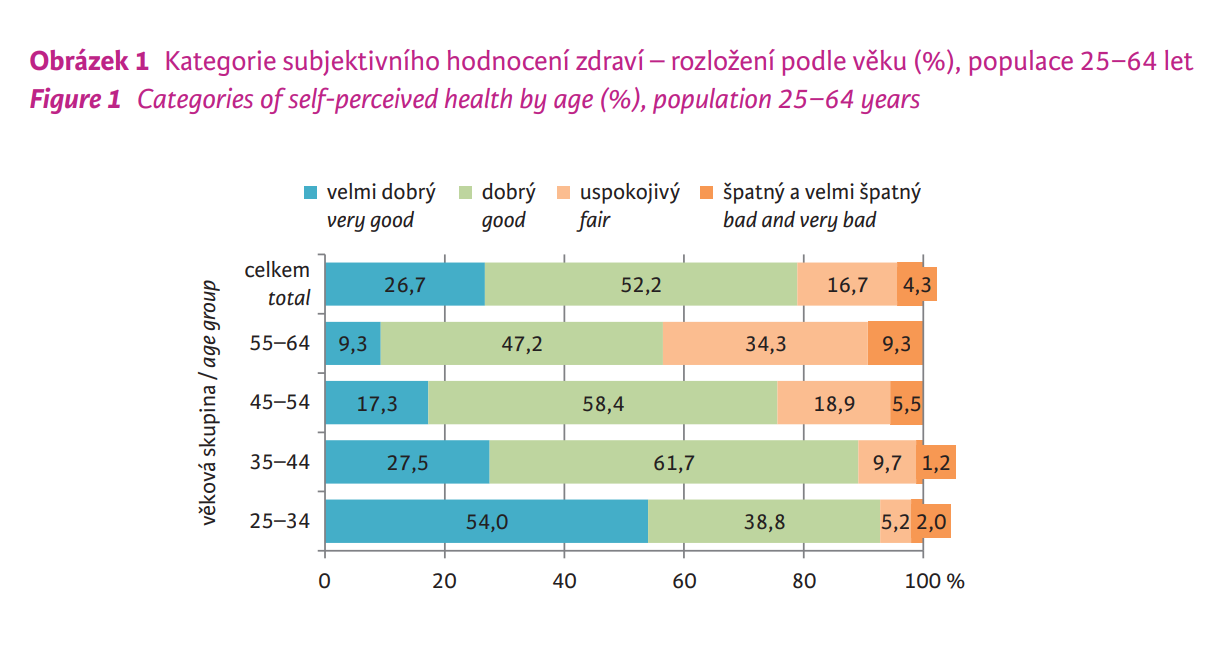 Velmi dobré 27 %
Dobré 52 %
Uspokojivé 17 %
Špatný, velmi špatný 4 %


EU28 – Česko se řadí do třetiny zemí s nejnižším podílem dospělých osob s uváděným dobrým a velmi dobrým zdravím
[Speaker Notes: Zdroj obrázku: Zdravotní stav české populace, výsledky studie EHES 2019]
Zdraví
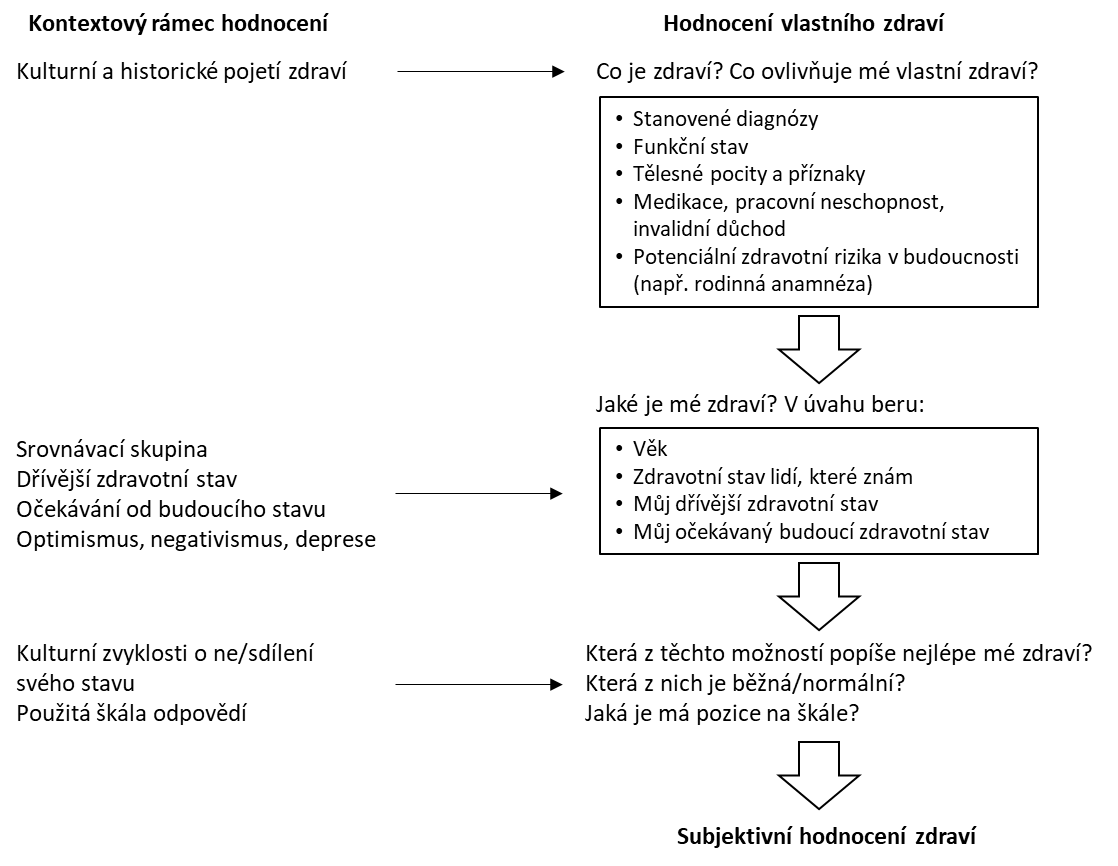 Co to je?
Jaké věci zohledníte při 
   jeho hodnocení?
Jednotlivec vs. populace
[Speaker Notes: Kontextový rámec hodnocení – co vše bereme v potaz při jeho hodnocení = pouze jeden z možných kontextových rámců!

Zdroj diagramu: Jylhä, M. (2009): What is self-rated health and why does it predict mortality? Towards a unified conceptual model. Social Science & Medicine, 69, 3, 307–316.]
Definice zdraví
WHO, 1946 „Stav úplné tělesné, duševní a sociální pohody, nikoli pouhé nepřítomnosti nemoci nebo vady.“

WHO, 1984 „Zdraví jako míra, v jaké je jednotlivec nebo skupina schopna realizovat aspirace a uspokojovat potřeby a měnit nebo zvládat životní prostředí. Zdraví je zdrojem pro každodenní život, nikoli cílem života.“

Křivohlavý, 2001: „Zdraví je celkový (tělesný, psychický, sociální a duchovní) stav člověka, který mu umožňuje dosahovat optimální kvality života a není překážkou obdobnému snažení druhých lidí.“
Jak měříme zdraví jedince/populace?
EPIDEMIOLOGIE
Populace
Studie, výběrová šetření
KLINIKA
Jedinec
Zdravotní registry, příčiny úmrtí
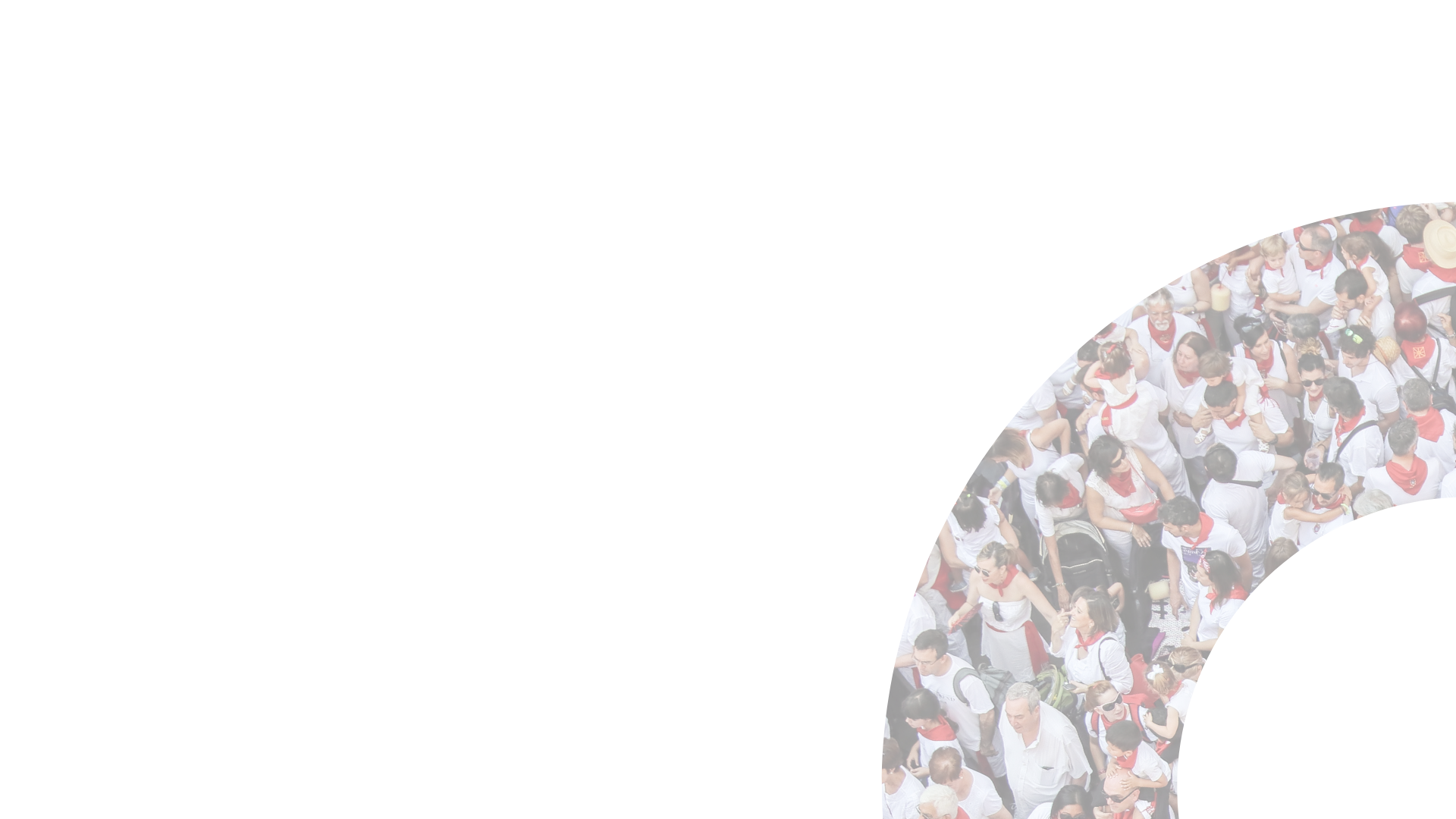 sběr informací o  zdravotním stavu
výskyt určitých faktorů ovlivňujících zdraví
jejich vzájemná provázanost
[Speaker Notes: Vhodnější způsob shromažďování údajů o populačním zdraví představují výběrová šetření. Cílem je kromě sběru informací o zdravotním stavu také zjistit výskyt určitých faktorů ovlivňujících zdraví populace a sledovat jejich vzájemnou provázanost.]
EHIS a EHES 2019
EHIS (Health Interview Survey)
Dotazníkové šetření
charakteristiky zdravotního stavu
zdravotní péče
rizikové faktory životního stylu
necelých 4 300 respondentů
EHES (Health Examination Survey)
fyzikální a/nebo biologická měření pro doplnění subjektivně sdělených údajů
1 057 osob ve věku 25–64 let
[Speaker Notes: HIS – na  sebehodnocení respondentů, jsou založená dotazníková šetření (HIS – Health Interview Survey)
od roku 1993 v ČR interval 3 let, 
od roku 2002 v EU, interval 5 let
charakteristiky zdravotního stavu, jako je celkový zdravotní stav, dále přítomnost vybraných chronických nemocí, úrazů a smyslových omezení. Vedle hodnocení soběstačnosti a  schopnosti vykonávat běžné aktivity osobní péče a péče o domácnost se sledovala i přítomnost bolesti a psychická pohoda respondenta. 
zdravotní péče; zjišťovala, zda byl respondent v posledním roce hospitalizován v nemocnici, zda a jak často navštěvoval lékaře a jiné zdravotnické pracovníky, zda užíval léky či se účastnil preventivních vyšetření. 
rizikové faktory životního stylu, vedle tělesné výšky a hmotnosti za účelem zjištění nadváhy případně obezity byla sledována respondentova fyzická aktivita, stravovací návyky, kuřáctví a míra konzumace alkoholu. Také se zjišťovala míra sociálních vztahů respondenta a  poskytování neformální péče jiným osobám.
 
HES – šetření doplněná o zdravotní vyšetření (HES – Health Examination Survey), zahrnující některá fyzikální a/nebo biologická měření pro doplnění subjektivně sdělených údajů
Od roku 2014 v ČR
měření výšky, hmotnosti, obvodu pasu, krevního tlaku, dále metodiku pro odběr krve a analýzu hladiny tuků v krvi, krevní glukózy nebo glykovaného hemoglobinu. Tato měření/vyšetření byla vybrána s ohledem na identifikaci hlavních rizikových faktorů chronických onemocnění, která jsou v populaci nejčastější. Tyto faktory představují nejen zdravotní zátěž z hlediska možné disability, ale i zátěž ekonomickou z pohledu enormních nákladů na zdravotní péči a omezení pracovní schopnosti chronicky nemocných osob

https://szu.cz/wp-content/uploads/2023/01/ehes2022.pdf]
Výsledky – charakteristiky zdravotního stavu
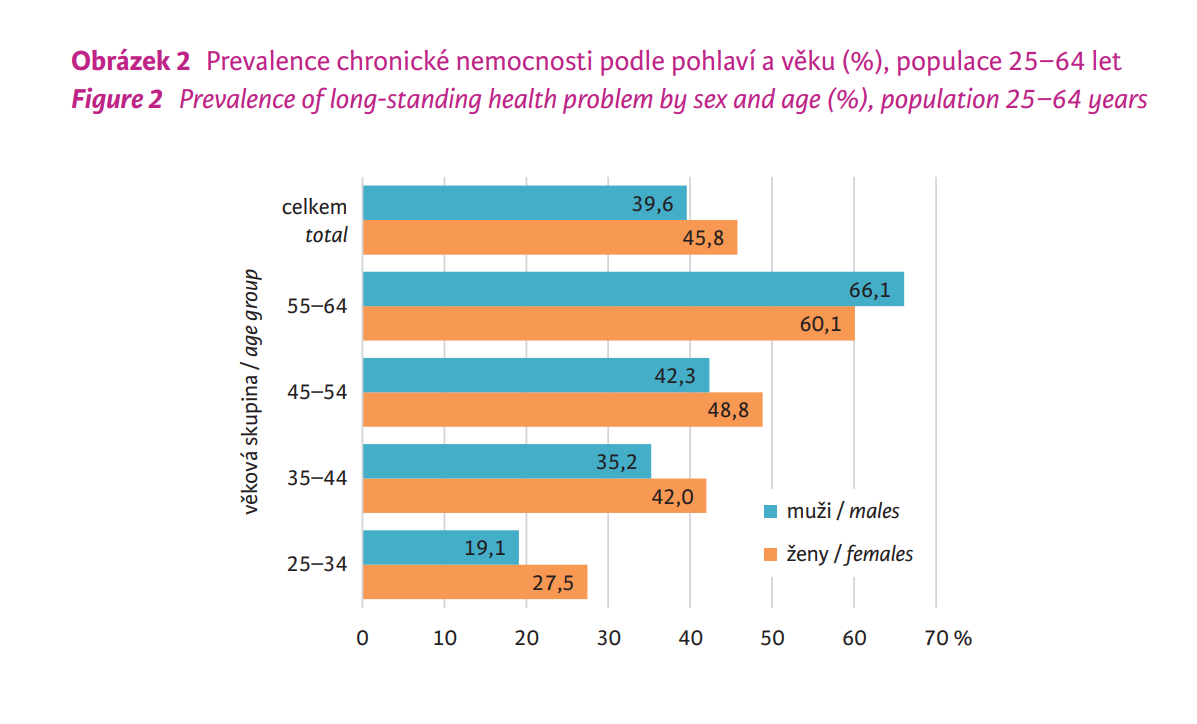 CHRONICKÁ ONEMOCNĚNÍ
Dlouhodobá nemoc nebo dlouhodobý zdravotní problém (nejméně 6 měsíců)
Celkem 43 % dotazovaných
Nárůst s věkem – u osob ve věku 55−64 let byl vyšší než 60 %
Na úrovni průměru zemí EU28
[Speaker Notes: Zdroj obrázku: Zdravotní stav české populace, výsledky studie EHES 2019]
Výsledky – charakteristiky zdravotního stavu
SUBJEKTIVNÍ POHODA
Životní spokojenost
Afekty (ne/přítomnost negativních/pozitivních pocitů)
Eudaimonika (pocit, že život člověka má smysl)

Respondent měl vyjádřit obecnou spokojenost se životem, celkově zhodnotit zdraví, vzdělání, příjem, osobní naplnění a sociální podmínky.

Češi jsou v hodnocení lehce nad průměrem EU s hodnotou 7,4.
[Speaker Notes: Respondent měl svůj život hodnotit spíše jako celek než hodnotit současné pocity. Měl vyjádřit obecnou spokojenost se životem, celkově zhodnotit zdraví, vzdělání, příjem, osobní naplnění a sociální podmínky. Stupnice od 1 do 10 (velmi spokojen (stupně 10−9), spokojen (8–7), ani spokojen, ani nespokojen (6–5) a nespokojen (4–1).

Zdroj obrázku: Zdravotní stav české populace, výsledky studie EHES 2019]
Výsledky – zdravotní péče
PREVENTIVNÍ PROHLÍDKY
Praktik – v posledním roce 50 % mužů a 43 % žen
Cholesterol – v posledním roce proveden u  52 % respondentů
Screening diabetu – v posledním roce proveden u 50 % respondentů
[Speaker Notes: Zdroj obrázku: Zdravotní stav české populace, výsledky studie EHES 2019]
Výsledky – faktory životního stylu
KOUŘENÍ
Kouření tabáku zabije více než polovinu osob, které ho pravidelně užívají
16 % úmrtí spojeno s kouřením
ALKOHOL
v roce 2018 byla v Česku konzumace 12,9 litru čistého alkoholu na osobu ve věku 15 a více let, v Evropě (EU28) 10,1 litru
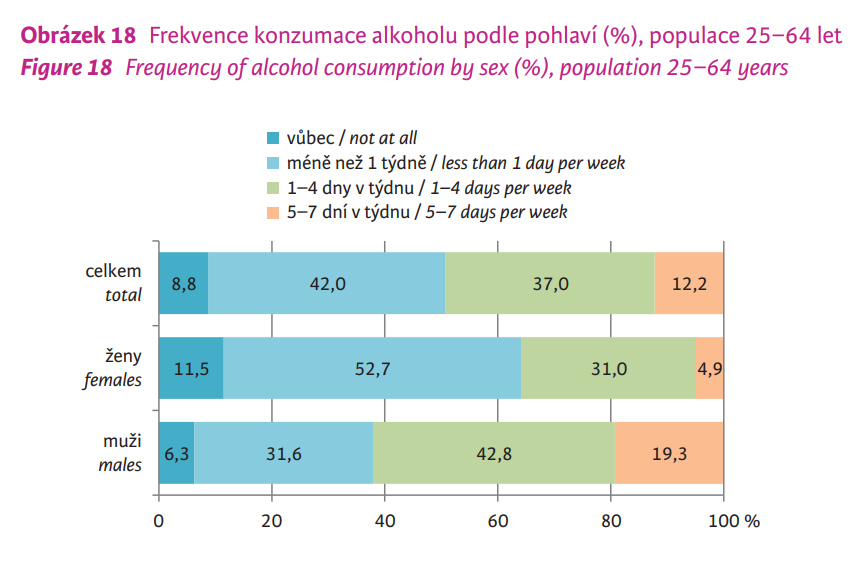 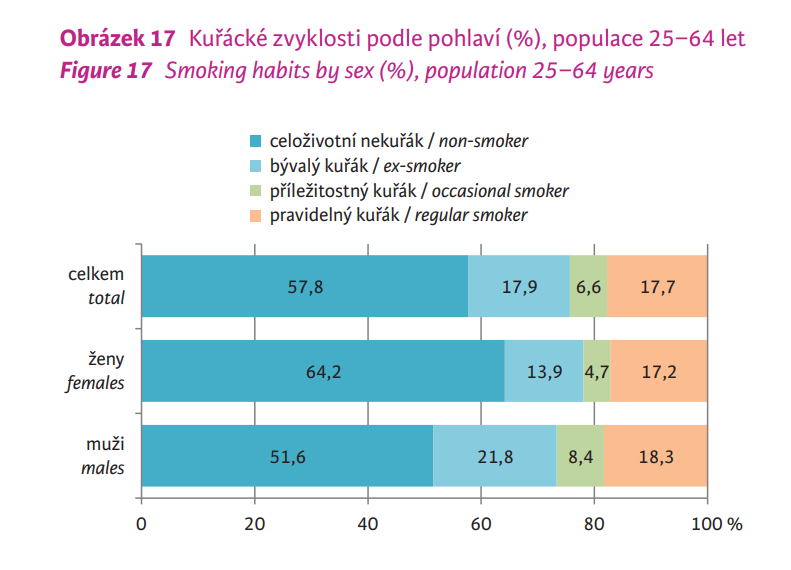 [Speaker Notes: Zdroj obrázku: Zdravotní stav české populace, výsledky studie EHES 2019]
1 litr piva obsahuje 0.05 litru čistého alkoholu. Kolik litrů piva jsme vypili v roce 2019?
[Speaker Notes: Zdroj obrázku: European Health Information Gateway, 2023]
Výsledky – faktory životního stylu
POHYBOVÁ AKTIVITA
23 % mužů a 17 % žen se jí věnovalo častěji než 3 dny v týdnu 
65 % mužů a 55 % žen trávilo sezením více než 4 hodiny denně
STRAVOVACÍ NÁVYKY
8 % mužů a 13 % žen uvedlo dostatečnou konzumaci ovoce a zeleniny
27 % mužů a 45 % žen konzumovalo slazené nápoje více než jednou denně
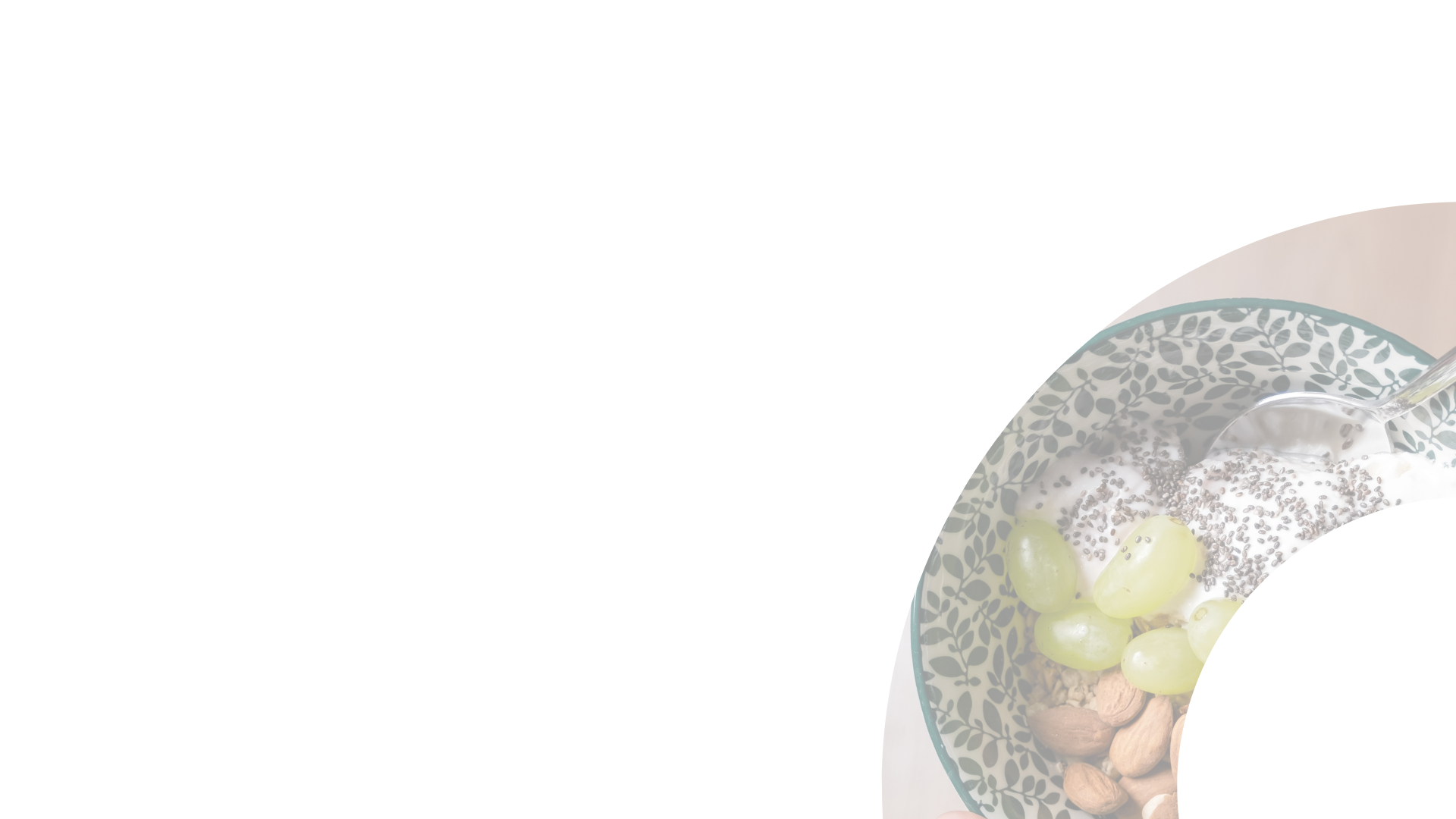 Výsledky – fyzikální a biologická měření
Hypertenze – 46 % mužů a 26 % žen
Hypercholesterolemie –  59 % mužů a 57 % žen
Diabetes –  7,6 % mužů a 3,7 % žen
Obezita (dle hodnot BMI) – 33 % mužů a 26 % žen
Metabolický syndrom –  38,1 % mužů a 28,0 % žen
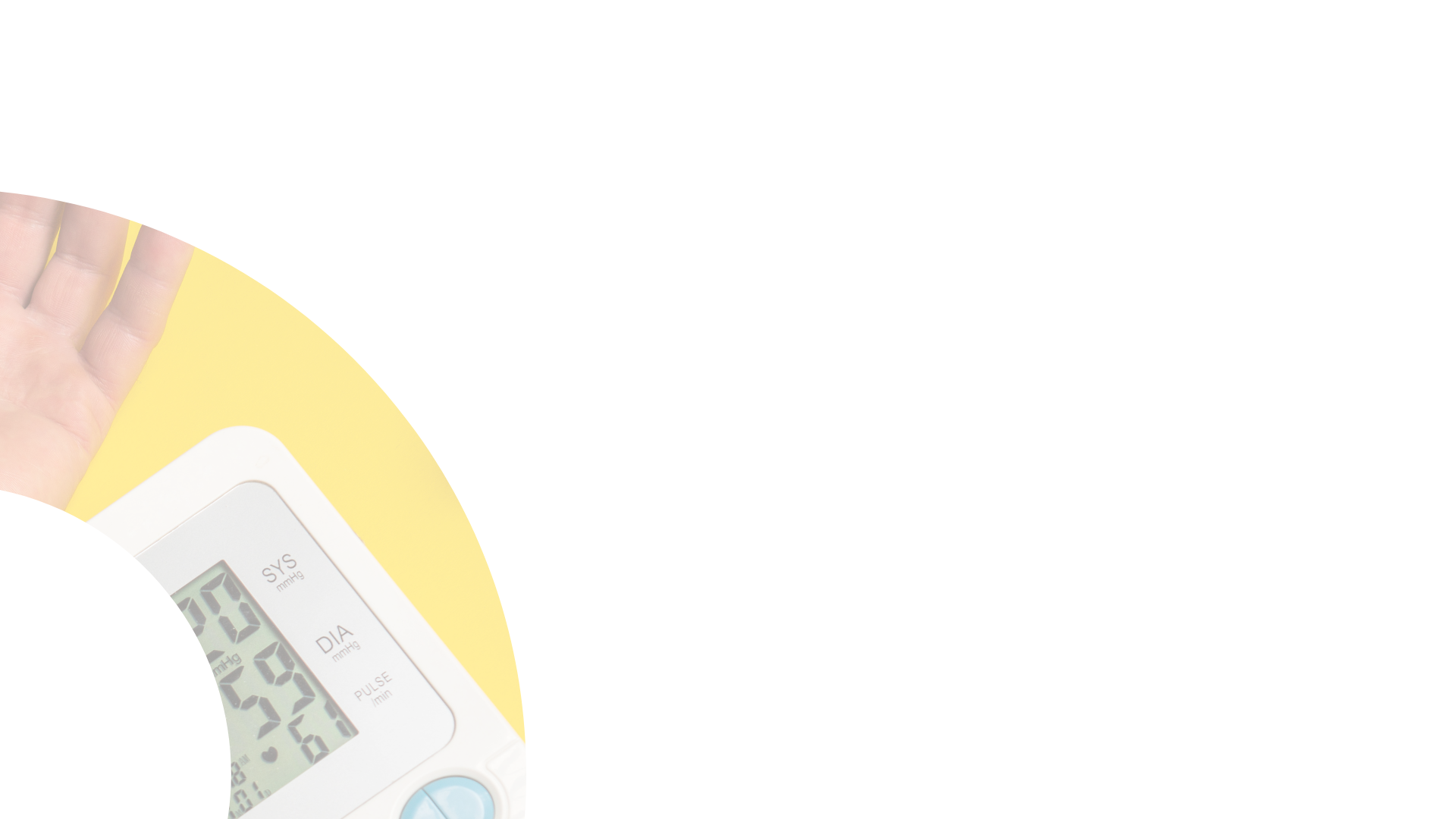 Shrnutí EHIS/EHES 2019
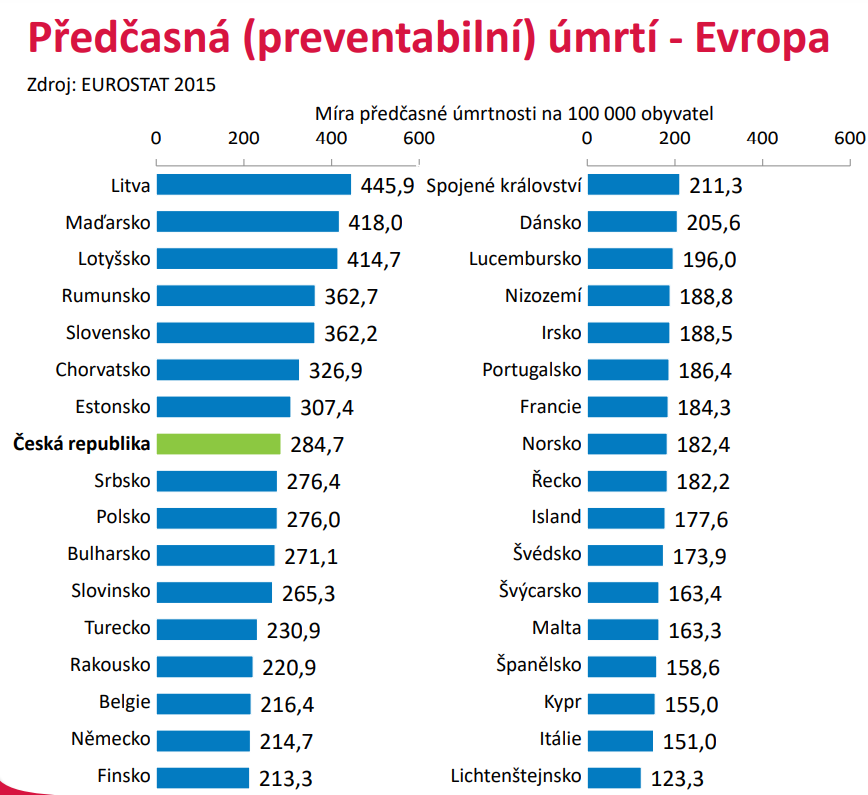 Jak si na tom stojíme?
Jsme zdravá populace?
Jaká nás čeká budoucnost?
[Speaker Notes: Závěr studie EHES: Výsledky nejsou příznivé, od roku 2014 nedošlo ke zlepšení většiny parametrů až na celkovou hodnotu cholesterolu (pokles u mužů i žen). Zátěž populace kardiometabolickými onemocněními se bude pravděpodobně dále zvyšovat, jelikož zdravý životní styl je ve  sledované populaci spíše ojedinělý. Účast na  preventivních prohlídkách a  screeningových šetřeních byla vysoká, přesto pozitivní dopad na zdravotní chování většiny populace byl minimální. Vlastní zdraví není u této věkové kategorie prioritou.]
Jak měříme zdraví jedince/populace?
EPIDEMIOLOGIE
Populace
Studie, výběrová šetření
KLINIKA
Jedinec
Zdravotní registry, příčiny úmrtí
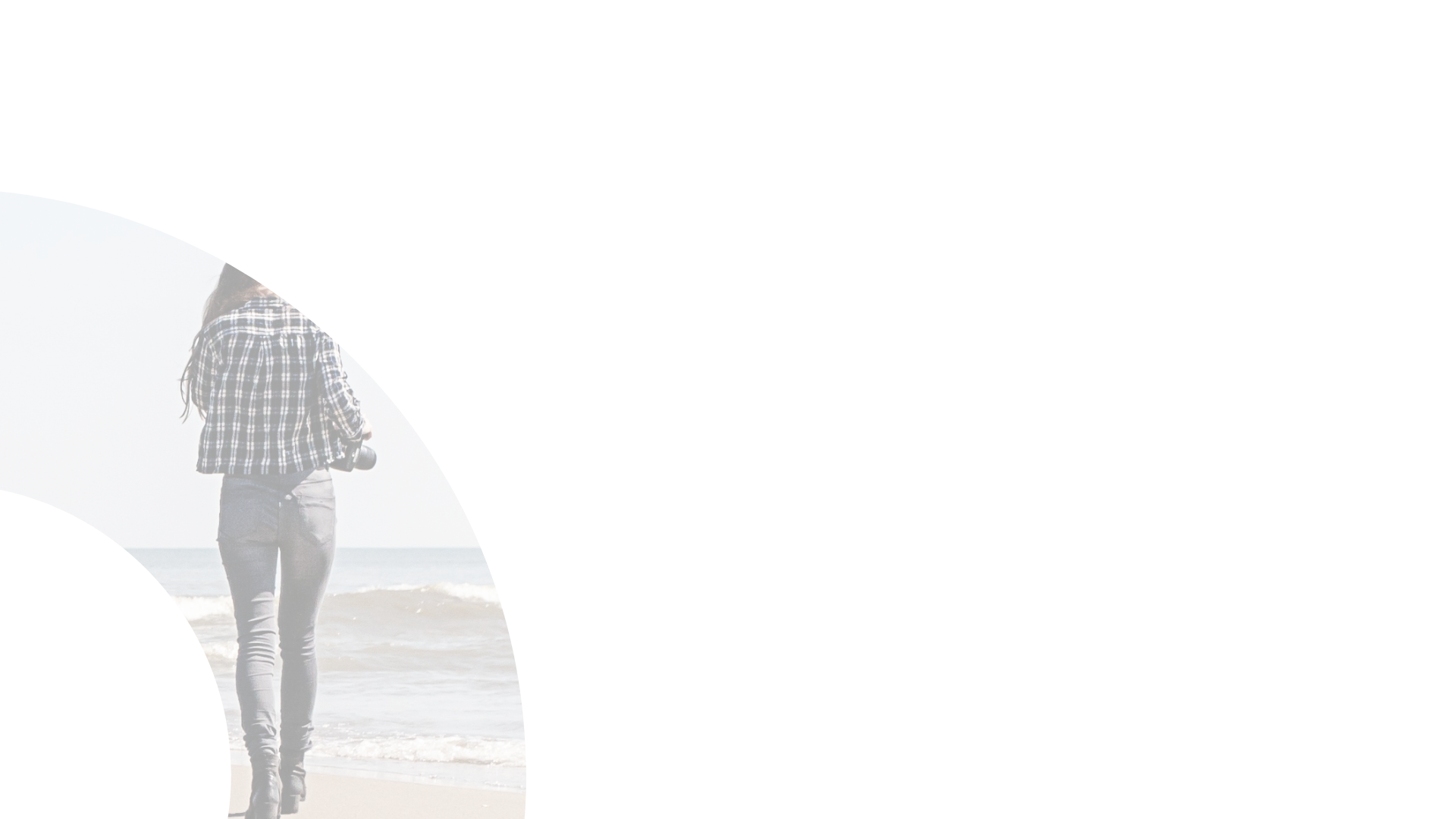 Sběr informací o diagnózách
Vykázaná zdravotní péče (léčba)
Mezinárodní srovnání statistik
[Speaker Notes: Klinika pokrývá pouze „nemocnou“ část populace, která se rozhodne vyhledat lékařskou pomoc – není reprezentativní pro celou populaci. Přináší ale absolutní čísla z reality, na základě kterých se tvoří zdravotní statistiky, demografické ročenky -> mezinárodní srovnání (WHO databáze).]
Top 10 - hlavní příčiny úmrtí (2019, global)
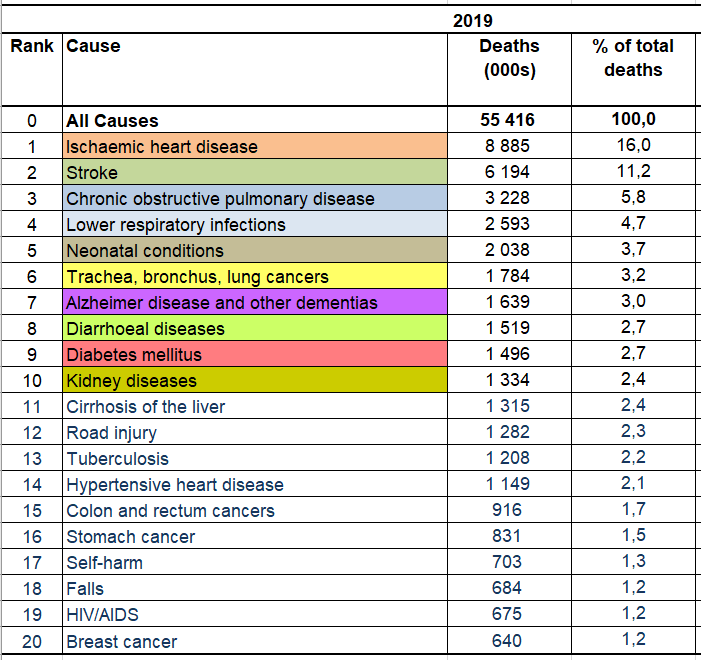 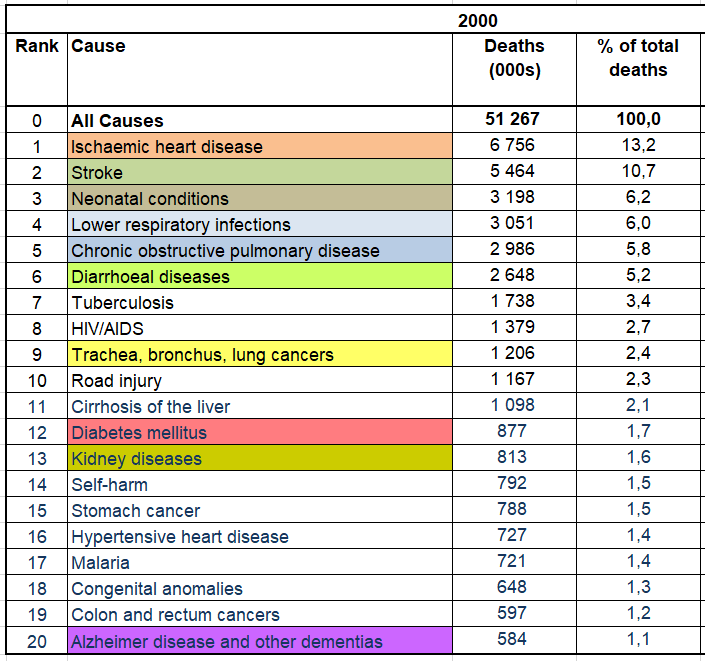 [Speaker Notes: Příčiny úmrtí nezůstávají stejné, v průběhu času – jak se mění věková struktura populace, dostupnost zdravotní péče, životní styl – se proměňují i příčiny.]
Hlavní příčiny úmrtí (2015, OECD)
[Speaker Notes: …a jejich příspěvek v rámci zemí OECD. Jsou země, kde stále KVO převládají mezi hlavními příčinami úmrtí. Lze ale říct, že ve velmi vyspělých zemích dokážeme KVO úspěšně léčit a poměr jednotlivých příčin se „vyrovnává“. 

Země OECD - Organizace pro hospodářskou spolupráci a rozvoj je mezivládní organizace 38 ekonomicky velmi rozvinutých států světa, které přijaly principy demokracie a tržní ekonomiky.]
Hlavní příčiny úmrtí podle pohlaví (2015, OECD)
Hlavní příčiny úmrtí (2021, Česko)
[Speaker Notes: V Česku stále platí, že KVO tvoří spolu s novotvary hlavní příčiny úmrtí, jak u mužů, tak u žen.

Zdroj: ČSÚ, Demografická ročenka 2021]
Srovnání úmrtnosti na hlavní příčiny
Standardizovaná úmrtnost (SDR) – teoretická intenzita úmrtnosti na 100 000 osob reálné populace s určitým věkově specifickým profilem úmrtnosti za předpokladu věkové struktury populace odpovídající tzv. Evropskému standardu.
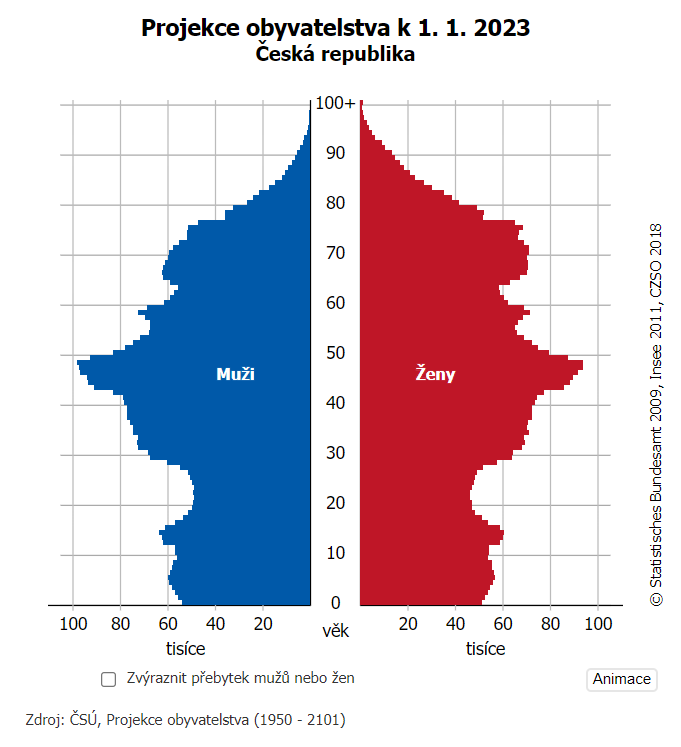 Onemocnění oběhové soustavy
Evropa: Každý rok 2,2 mil úmrtní žen a 1,8 mil můžu, 45 % z celkové úmrtnosti
Od začátku 21. století pokles intenzity úmrtnosti 
Faktory: konzumace alkoholu, kouření, nezdravý způsob stravování, nedostatečná fyzická aktivita (faktory životního stylu), vysoký krevní tlak, dyslipidémie, obezita a diabetes (kardiometabolické faktory) a psychosociální faktory (90 % populační atributivní riziko v případě AIM)
[Speaker Notes: PAR - Vyjadřuje, za jak velké procento ze všech nemocných může riziko. 

Zdroj: European Health Information Gateway, 2023]
Novotvary
[Speaker Notes: Zdroj obrázku: European Health Information Gateway, 2023]
Chronické obstrukční onemocnění dolních cest dýchacích
[Speaker Notes: Zdroj obrázku: European Health Information Gateway, 2023]
Diabetes mellitus
Celý svět: 9,3 % (20 až 79 let)
Evropa: prevalence 2 až 17 % (25 až 64 let), 9 % (61 mil), do roku 2045 se předpokládá nárůst na 69 mil
ČR: 9 %
[Speaker Notes: Blížíme se k dalšímu epidemiologickému přechodu co se týče příčin úmrtí?

Zdroj: European Health Information Gateway, 2023]
Alzheimerova choroba a jiná neurodegenerativní onemocnění
Finsko!!!
[Speaker Notes: Zdroj: European Health Information Gateway, 2023]
???
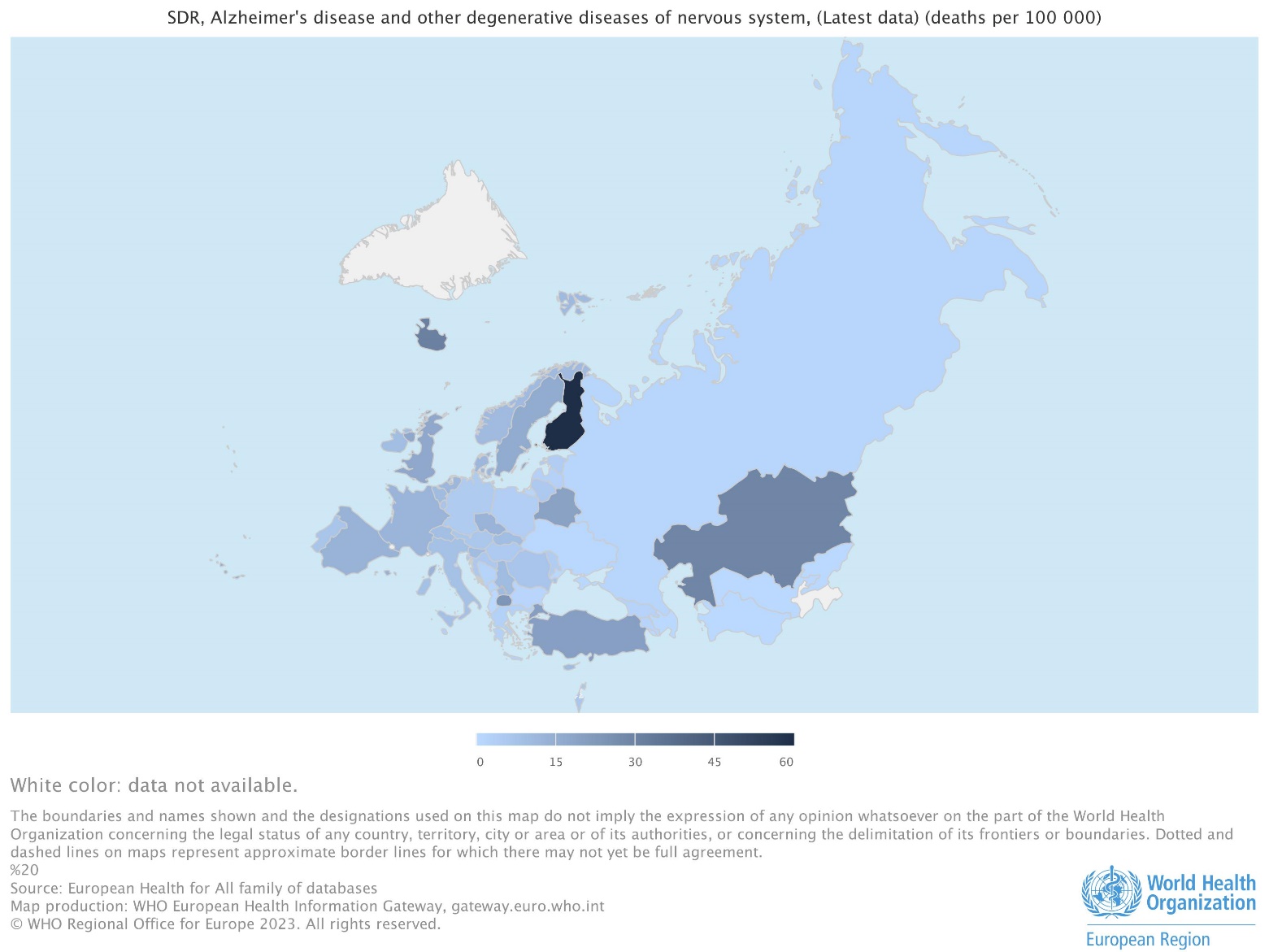 Počet úmrtí se za posledních 10 let zdvojnásobil
Efekt viditelný i na standardizovaných křivkách (bere v úvahu věkovou strukturu populace)
[Speaker Notes: Zdroj: European Health Information Gateway, 2023]
[Speaker Notes: Zlepšení diagnostiky a (hlavně) od roku 2005 změna metodiky v hodnocení příčin úmrtí (WHO guidelines) – pokud je přítomno jiné onemocnění, neměla by se jako primární příčina uvádět pneumonie (zápal plic). 

Kritický přístup k interpretaci dat, vždy mít na paměti, že odrážejí pouze malou část reality, zobecňují a zjednodušují. Nevypovídají o 100% pravdě.

Zdroj: European Health Information Gateway, 2023]
Zdraví jako společenský problém
Stárnoucí populace se závažnými onemocněními 
Vysoké nároky na zdravotní systém
Dokáže ale lepší zdravotní péče zlepšit i naše zdraví?
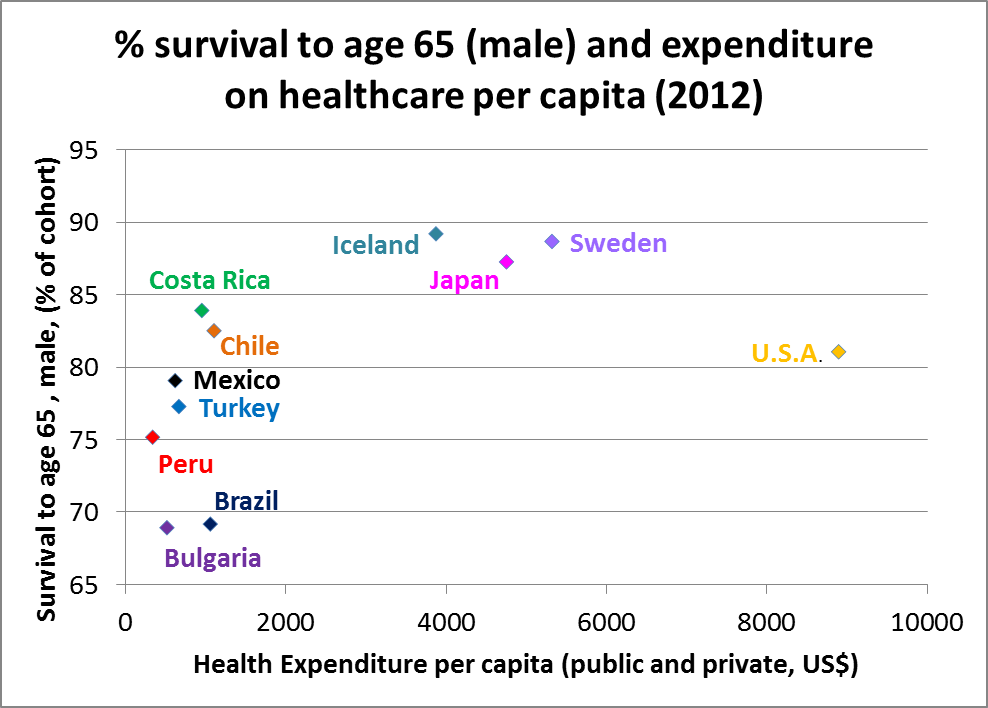 [Speaker Notes: Zdroj: Data from The World Bank, World Development Indicators : http://databank.worldbank.org/data/views/variableselection/selectvariables.aspx?source=world-development-indicators#s_h]
Zdraví jako problém společnosti i jednotlivce
Biologické pozadí a dostupnost zdravotní péče vysvětlují zdraví jenom z části
Zdraví záleží na faktorech, které jsou v rukou jednotlivce
Některé z nich lze ovlivňovat skrze zdravotní systémy, většina je ale mimo něj
-> Faktory životního stylu, sociální determinanty
Významně přispívají k nerovnostem ve zdraví
Koncept zdraví
[Speaker Notes: Zdravotní systém sám o sobě tvoří pouze malou část celého konceptu zdraví. Ve skutečnosti se na zdraví jednotlivce podílí celá společnost ať už na úrovni politické, sociální nebo materiálních podmínek.]
Why treat people and send them back to the conditions that made them sick?
Užitečné odkazy
Zdravotní stav české populace EHIS/EHES 2019
Zdravotnické ročenky ČR
Demografická ročenka ČR 2022
OECD Health at a Glance 2017
Closing the gap in a generation WHO
European Health Information Gateway
Organizace předmětu - cvičení
- Dvě absence
Prezentace studentů 10-12 minut (20 % celkové známky)
Prezentace se odevzdává předem do Odevzdávárny cvičení (E3041)
2.10. první prezentace
Témata: OVZ - aktivita, témata.xlsx
Následná diskuze - body za aktivitu (1 bod = 3 % známky), maximálně 5 bodů za semestr
[Speaker Notes: https://ucnmuni-my.sharepoint.com/:x:/r/personal/363111_muni_cz/Documents/OVZ%20-%20aktivita,%20t%C3%A9mata.xlsx?d=wdffe14d788ca42d49585e258590a1442&csf=1&web=1&e=GzREGg]
Hodnocení
Závěrečný test		65 %
Prezentace (cvičení)	20 %
Aktivita		15 %

Známkování
A	100-92%
B	91-84%
C	83-76%
D	75-68%
E	67%-60%
F	<60%